Maestría en Asesoría Fiscal
DEBERES FORMALES Y PROCEDIMIENTOS TRIBUTARIOS
Profesora: Flor Rodríguez G.
Etapas del procedimiento de control tributario
2. Desarrollo
1. Inicio:
3. Finalización
Regularización
Proceso de controversia:
        Inicia con TCO
Sede Administrativa
Sede Judicial
Comprobación
Investigación
Recepción y análisis de pruebas
Propuesta de regularización
Persuasión
Notificación formal
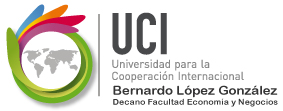 Procedimiento cuando se solicite información o se practiquen actuaciones adicionales Art. 123 RPT
Previo o junto con la notificación del inicio del procedimiento de liquidación previa, la AT podrá solicitar datos o justificantes al sujeto pasivo o bien, realizar actuaciones adicionales. 

Cuando el sujeto no aporta los datos o justificantes solicitados, podrá aplicarse el método de base presunta.

Al finalizar se notificará al sujeto pasivo los resultados de la comprobación y se le entrega una propuesta de regularización, Acta de conclusión y/o TCO
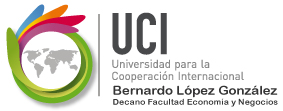 Rectificación de las declaraciones Art. 125 RPT
Por única vez, en un plazo de tres días hábiles después de notificado el inicio de un procedimiento de liquidación previa, el sujeto, podrá rectificar las declaraciones tributarias.

El funcionario tributario debe verificar que los montos de la declaración rectificativa guarden relación con la información en poder de la AT y con los márgenes de utilidad establecidos para el período en estudio, siendo así, dará el caso por concluido.
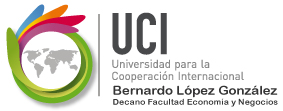 Rectificación de las declaraciones Art. 125 RPT
Vencido los tres días hábiles, el sujeto podrá hacer una petición de rectificación ante los funcionarios a cargo de la comprobación, para que se consideren cualesquiera otros elementos que pudieran incidir en la determinación tributaria; debe aportar en ese mismo acto las pruebas que los respalden.
 
En el traslado de cargos se consignará la aceptación o rechazo de los rubros modificados en la declaración rectificativa.
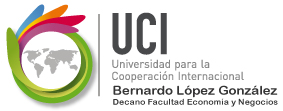 Rectificación de las declaraciones Art. 125 RPT
Si el sujeto no ha presentado la declaración autoliquidación, posterior a la notificación del inicio de un procedimiento de liquidación previa, no procede la presentación de declaraciones rectificativas
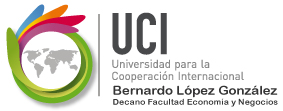 Rectificación de las declaraciones Art. 125 RPT
Si presenta la declaración inicial posterior a la notificación del inicio del procedimiento de liquidación previa, al carecer ésta del efecto rectificativo, se incorpora al procedimiento, y se tendrá por aceptado total o parcial,  los aspectos declarados que coinciden con la propuesta de regularización.

Si persistieran aspectos de la propuesta de regularización no aceptados total o parcialmente, se notifica el TCO respectivo.
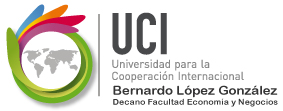 Rectificación de las declaraciones Art. 125 RPT
Los sujetos que presenten una declaración inicial o rectifiquen las declaraciones, con montos diferentes a los suministrados por terceros informantes, y que no aporten prueba para justificar las diferencias, y/o que los márgenes de utilidad aplicados presenten valores inferiores a los establecidos por la AT, podrán ser seleccionados para practicarles una liquidación
definitiva.
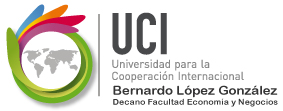 Suspensión de las actuaciones Art. 126 RPT
Si se determinan elementos que ameriten el inicio de una actuación fiscalizadora, tendiente a la liquidación definitiva de la obligación tributaria, Control Extensivo podrá suspender la comprobación abreviada y recomendar a Fiscalización el inicio una liquidación definitiva. 

Si transcurren treinta días hábiles y no se notifica el inicio de la actuación de liquidación definitiva, se continuará con el procedimiento de liquidación previa hasta su finalización. 
La suspensión del proceso de liquidación previa debe comunicarse al contribuyente. Fiscalización podrá realizar la liquidación definitiva con posterioridad.
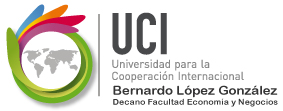 Efectos de la liquidación previa Art. 128 RPT
Una vez notificado el acto administrativo de liquidación previa, se podrá realizar un procedimiento de liquidación definitiva de la obligación tributaria respecto de los mismos impuestos y períodos fiscales investigados, únicamente sobre extremos específicos no considerados en la determinación de oficio por liquidación previa.
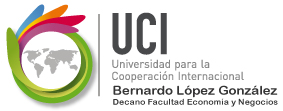 Funciones de control tributario Intensivo Art. 129 RPT
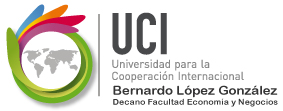 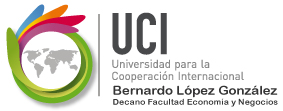 DGT-R-01-2022 Extracción de Información RTBF
“Artículo 4.- Causas legítimas para el uso de la información. Conforme al artículo 9 de la Ley 9416, la AT puede utilizar la información del RTBF cuando ésta sea previsiblemente pertinente para los siguientes efectos:
1.       Cuando iniciada y notificada debidamente a un sujeto una actuación de control para determinar de oficio una potencial deuda tributaria y para el cobro relacionado con tal determinación de oficio.
2.       Para elaborar planes de gestión de riesgo, los cuales se determinarán con base en criterios previamente definidos por la AT y tendrán como objeto evaluar y diagnosticar, mediante la utilización de procesos técnicos, el riesgo de un comportamiento irregular de un grupo de contribuyentes, de manera que pueda presumirse un eventual fraude fiscal o un incumplimiento tributario formal o material.  La AT deberá hacer públicos los criterios objetivos de selección, simultáneamente y con la misma regularidad con que se publican los criterios objetivos de fiscalización.  Su ejecución estará a cargo de las áreas competentes de la DGT y deberá asignarse formalmente, en cada caso, a un funcionario específico para su análisis, por medio exclusivamente de las áreas de la DGT encargadas de los procesos de Inteligencia Tributaria, de Investigación y Represión del Fraude Tributario, Grandes Contribuyentes Nacionales.
3.       Para intercambiar información de conformidad con las disposiciones de los instrumentos internacionales.
4.       Para ejecutar inspecciones tributarias, por medio de los funcionarios de las áreas de fiscalización de las ATT, la DGCN y la DF y asignando formalmente, en cada caso, a un funcionario específico para su análisis.”
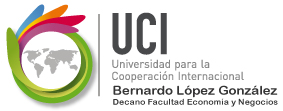 Facultades y competencias Art. 132 RPT
Los órganos fiscalizadores podrán llevar a cabo:

 Las actuaciones que sean necesarias para determinar la ocurrencia de los hechos generadores de los impuestos que administra la DGT, cuantificar sus bases imponibles, sus respectivas cuotas tributarias y en general, verificar los elementos que configuran la obligación tributaria objeto de fiscalización; formular la regularización que proceda, preparar los traslados de cargos, la resolución que determina la obligación tributaria y aplicar las sanciones dispuestas normativamente, cuando corresponda, así como resolver el recurso de revocatoria dispuesto en los artículos 145 y 150 del Código.
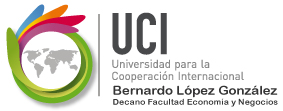 Facultades y competencias Art. 132 RPT
Examinar los comprobantes, libros, registros, sistemas, programas y archivos de contabilidad manual, mecánica o computarizada del sujeto pasivo a fiscalizar, así como la información previsiblemente pertinente para efectos tributarios que esté en poder del sujeto pasivo o terceros.

Verificar las cantidades, calidades y valores de bienes y mercaderías, confeccionar inventarios de estos, controlar su confección o confrontar en cualquier momento los inventarios contra las existencias reales.
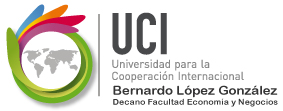 Facultades y competencias Art. 132 RPT
Verificar en todas sus etapas el proceso de producción y comercialización de bienes y servicios.

Entrar o acceder a fincas, locales de negocios y en general, a inmuebles o muebles donde se encuentren documentos o información previsiblemente pertinente para la determinación de los tributos.

Requerir a los sujetos pasivos y terceros para que, en los casos y bajo las condiciones que establece la ley, aporten cualquier tipo de documentos o información que pueda ser previsiblemente pertinente.
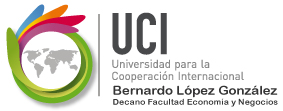 Facultades y competencias Art. 132 RPT
Requerir de toda persona física o jurídica, pública o privada, la información previsiblemente pertinente para efectos tributarios, que se deduzca de sus relaciones económicas, financieras y profesionales con otras personas.

Obtener de otras entidades públicas, en los casos y bajo las condiciones que establece la ley, copia de los informes que en el ejercicio de sus tareas de control hayan efectuado en relación con los contribuyentes, responsables o declarantes investigados, y recabar de aquellas el apoyo técnico necesario para el cumplimiento de sus tareas.
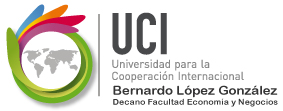 Facultades y competencias Art. 132 RPT
Realizar el control de ingresos por ventas o prestación de servicios gravados.
 
Efectuar todas las actuaciones necesarias para la correcta y oportuna determinación de los impuestos que permita la ley.

Generar la resolución que determina la obligación tributaria, determinando la correcta cuantía de la obligación tributaria a cargo del sujeto fiscalizado con carácter de liquidación previa o definitiva de conformidad con lo establecido el artículo 126 del Código, así como los intereses que correspondan y proponer la regularización que proceda, todo con arreglo a lo establecido en el artículo 144 del Código y en los artículos 152 y 157 del presente Reglamento.
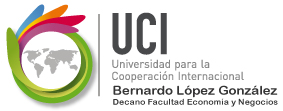 Facultades y competencias Art. 132 RPT
Aplicar las sanciones por las infracciones administrativas que hubieren cometido los sujetos pasivos objeto de las actuaciones fiscalizadoras.

Resolver el recurso de revocatoria regulado en los ordinales 145 y 150 del Código.
 
Para tales efectos, podrá requerir prueba para mejor resolver.
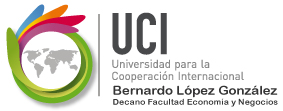 Otras facultades de los órganos fiscalizadores Art. 133RPT
Además los funcionarios de la fiscalización podrán:

Verificar los sistemas de control interno de las empresas en cuanto puedan facilitar la comprobación de la situación tributaria del investigado.

b) Realizar mediciones, valoraciones o tomas de muestras, así como fotografiar, realizar croquis o planos. Estas operaciones podrán ser ejecutadas por los propios funcionarios de la fiscalización o por personas designadas conforme a la ley.
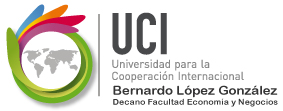 Otras facultades de los órganos fiscalizadores Art. 133 RPT
c) Recabar información de los trabajadores o empleados del sujeto pasivo investigado sobre cuestiones relativas a las actividades en que participen conforme a su labor, en las condiciones establecidas en el presente Reglamento.
d) Solicitar el dictamen de peritos y traductores oficiales.
e) Requerir del sujeto pasivo la traducción oficial o notarial de cualquier documento con trascendencia probatoria para efectos tributarios, que se encuentre redactado en un idioma distinto al español.
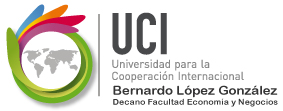 Instrumentos para la revisión  Art. 134 RPT y 116 CNPT
Los funcionarios de la fiscalización podrán utilizar para su análisis, los instrumentos que consideren convenientes, entre los cuales podrán figurar:

Declaraciones de impuestos
Contabilidad del sujeto pasivo, estados financieros, registros y soportes contables, justificantes de las anotaciones realizadas y hojas previas o accesorias de esas anotaciones, así como los contratos y documentos con trascendencia tributaria.
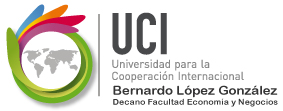 Instrumentos para la revisión  Art. 134 RPT y 116 CNPT
c) Datos o antecedentes obtenidos directa o indirectamente de otras personas o entidades y que afecten al sujeto pasivo.
d) Datos o informes obtenidos como consecuencia de denuncias que, a juicio de la Administración, tengan un sustento razonable.
e) Cuantos datos, informes y antecedentes puedan procurarse legalmente.
f) Copias de los soportes magnéticos que contengan información tributaria.
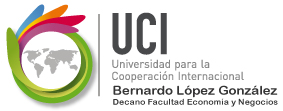 Elementos para verificar y determinar la obligación tributaria Art. 116 CNPT
“En sus funciones de fiscalización, la Administración Tributaria puede utilizar como elementos para la verificación y, en su caso, para la determinación de la obligación tributaria de los contribuyentes y de los responsables:  
Los registros financieros, contables y de cualquier índole que comprueben las operaciones efectuadas.”
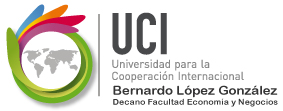 Elementos para verificar y determinar la obligación tributaria
A falta de registros, y/o de documentación, o cuando a juicio de la AT estos sean insuficientes o contradictorios, se deben tener en cuenta los siguientes indicios que permitan estimar la existencia y medida de la obligación tributaria: capital invertido en la explotación, volumen de las transacciones de toda clase e ingresos de otros períodos, existencia de mercaderías y productos, monto de las compras y ventas efectuadas, rendimiento normal del negocio o la explotación objeto de la investigación, o el de empresas similares ubicadas en la misma plaza, salarios, alquiler del negocio, combustibles, energía eléctrica y otros gastos generales, alquiler de la casa de habitación, los gastos particulares del contribuyente y de su familia, el monto de su patrimonio y cualesquiera otros elementos de juicio que obren en poder de la AT o que esta reciba o requiera de terceros.
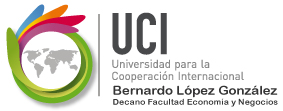 Clases de actuaciones Art. 135 RPT
De comprobación e investigación: 

    Se comprueba la exactitud y veracidad de los hechos y circunstancias consignados por los sujetos pasivos u obligados tributarios, en declaraciones y comunicaciones que se exijan.


   Se investiga la posible existencia de elementos de hecho u otros antecedentes con trascendencia tributaria que sean desconocidos totalmente por la AT. Cuando los órganos de fiscalización desarrollan estas actuaciones, deben obtener los datos o antecedentes en poder del obligado tributario o terceros, considerados de relevancia para la comprobación de la obligación tributaria del sujeto pasivo fiscalizado, así como los que sean necesarios para comprobar a cualquier otro sujeto pasivo.
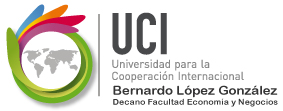 Clases de actuaciones Art. 135 RPT
b) De valoración. Las actuaciones de valoración de bienes, rentas, productos, derechos y patrimonios en general, de personas y entidades públicas y privadas, para la tasación o comprobación del valor declarado, así como también la valoración de los bienes no declarados.

No son actuaciones de valoración en las que el valor de los bienes, rentas, productos, derechos y patrimonios resulte directamente de la aplicación de normas legales o reglamentarias. Estas actuaciones podrán desarrollarse por la propia iniciativa de los funcionarios de la fiscalización o en casos en que la naturaleza especialmente compleja de la valoración lo recomiende, por otros órganos de la AT o de otras instituciones públicas.

Entre los criterios utilizables para la valoración de bienes objeto de tráfico común, está el precio corriente en plaza, o sea, el valor que tienen esos bienes en los mercados en que usualmente se venden.
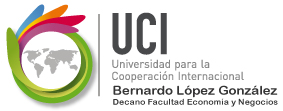 Formas de determinación. Art. 125 CNPT
a) Sobre base cierta, tomando en cuenta los elementos que permitan conocer en forma directa los hechos generadores de la obligación tributaria.
 
b) Sobre base presunta, tomando en cuenta los hechos y circunstancias que, por su vinculación o conexión normal con el hecho generador de la obligación tributaria, permitan determinar la existencia y cuantía de dicha obligación.
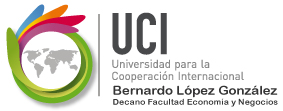 Efectos de las liquidaciones o determinaciones tributarias de oficio Art. 126 CNPT
Son definitivas todas las practicadas por fiscalización, de los hechos imponibles y su valoración, exista o no liquidación previa. 

Todas las demás tendrán carácter de determinaciones o liquidaciones previas. 

Las obligaciones de los contribuyentes, determinadas de oficio por la AT, solo podrán modificarse en contra del sujeto pasivo, cuando correspondan a determinaciones o liquidaciones previas. Debiéndose haber indicado el carácter previo de la liquidación practicada, los elementos comprobados y los medios de prueba utilizados.
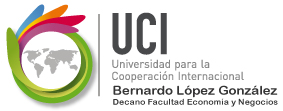 Medidas cautelares Art. 136 RPT
En cualquier momento en el desarrollo de las actuaciones, los funcionarios de fiscalización podrán solicitar a la autoridad judicial la adopción de medidas cautelares, para la inspección de locales o el secuestro de bienes o información previsiblemente pertinente para determinar la cuantía de la obligación tributaria.
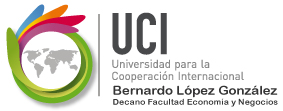 Medidas cautelares Art. 136 RPT
En los casos en que exista peligro de que el sujeto fiscalizado se ausente, enajene u oculte sus bienes, o realice cualquier maniobra tendiente a dejar insoluto el crédito, Fiscalización podrá solicitar a la Oficina de Cobro Judicial que gestione (en un plazo de cinco días) ante la autoridad judicial competente, que ordene el embargo de sus bienes

En la solicitud, la AT debe justificar ante la oficina  de cobros, los hechos que fundamentan el peligro latente de que el sujeto fiscalizado pueda realizar las maniobras que impidan la recuperación de las sumas de impuesto no declaradas.
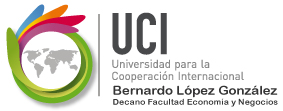 Información en poder de entidades financieras Art. 137 RPT
En los casos en que Fiscalización requiera para efectos tributarios información previsiblemente pertinente que esté en poder de entidades financieras, el Director General de Tributación podrá requerirla, gestionando ante el Poder Judicial, el levantamiento del secreto bancario.
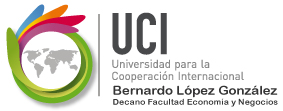 Iniciación de actuaciones de fiscalización Art. 135, 138 y 139 RPT
Las actuaciones de comprobación e investigación inician con una notificación al obligado tributario señalando criterio de selección. 

Las actuaciones  de valoración, con una comunicación escrita por parte del órgano competente, no requiere criterio de selección.
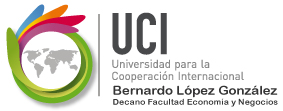 Iniciación de las actuaciones de comprobación e investigación Art. 139 RPT
La actuación de comprobación e investigación deberá iniciarse mediante comunicación escrita notificada al sujeto pasivo, al menos diez días antes de realizar materialmente cualquier tipo de actuación frente al sujeto fiscalizado. Se le informará al interesado:

Nombre de los funcionarios encargados de las actuaciones.

b) Criterio de selección.

c) Alcance de la actuación, y los tributos y períodos fiscales que comprenderá.
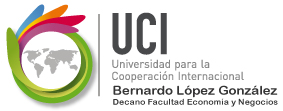 Iniciación de las actuaciones de comprobación e investigación Art. 139 RPT
d) Registros, documentos y bienes que debe tener a disposición de los funcionarios.

e) Fecha en que se iniciarán materialmente las actuaciones frente al sujeto fiscalizado.

f) Los derechos que le asisten durante el procedimiento, así como las obligaciones que debe cumplir.
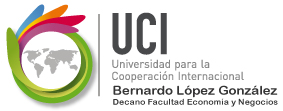 Iniciación de las actuaciones de comprobación e investigación Art. 139 RPT
Podrán ampliarse los períodos e impuestos comunicados originalmente. 

Esa ampliación debe notificarse al sujeto fiscalizado, indicándole los impuestos y períodos, y se  interrumpe la prescripción de los impuestos y períodos ampliados, a partir de tal notificación.

Contra la comunicación de inicio o ampliación no cabe recurso alguno.
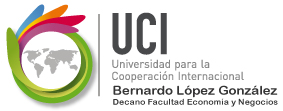 Efectos del inicio de una actuación de comprobación e investigación Art. 140 RPT y 130 CNPT
1) Se interrumpe el plazo de prescripción para determinar la obligación tributaria, y el término comienza a computarse de nuevo a partir del 1 de enero del año calendario siguiente a aquel en el que se produjo la interrupción. 

2) No procede la presentación de declaraciones rectificativas del impuesto y período objeto de comprobación.
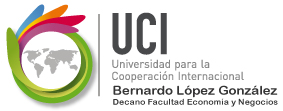 Efectos del inicio de una actuación de comprobación e investigación Art. 140 RPT
3) Cualquier importe ingresado, se considera abono a cuenta de lo que en definitiva determine la AT.  (Art 143 RPT)

4) No procederá la respuesta a las consultas planteadas cuando la materia objeto de consulta forme parte de las cuestiones que se resolverán en el curso de la fiscalización. (Art. 119 inciso c) CNPT)

Si por causas imputables a la AT, la actuación material frente al sujeto fiscalizado no se iniciara efectivamente dentro del mes siguiente a la fecha de notificación de la comunicación de inicio, se entenderá nulo el inicio de esa actuación y por lo tanto:

a) Se entenderá no producida la interrupción del cómputo de la prescripción como consecuencia del inicio de esas actuaciones.
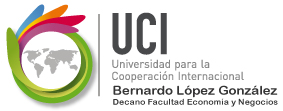 Efectos del inicio de una actuación de comprobación e investigación Art. 140 RPT
b) Las declaraciones sobre los tributos y períodos sujetas a control, presentadas entre la fecha de interrupción y la de su reinicio, así como el ingreso de las cuotas correspondientes, se entenderán realizadas espontáneamente a los efectos de las reducciones de la sanción dispuestas en el art. 88 y de la excusa legal absolutoria contenida en el art. 92, del CNPT.

c) Procederá la respuesta de cualquier consulta  Art. 119 CNPT que se hubieren planteado sobre la materia objeto del procedimiento y cuya respuesta se hubiere negado.


Para realizar la actuación, la AT deberá notificar nuevamente su inicio, entendiéndose interrumpida la prescripción y producidos todos los demás efectos que conlleva el inicio de las actuaciones, a partir de la fecha de esta última notificación.
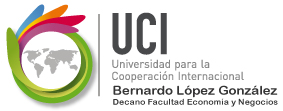 Alcance de las actuaciones de comprobación e investigación Art. 141 RPT
Carácter parcial cuando no afecten a la totalidad de los elementos de la obligación tributaria, en el período objeto de comprobación.

Carácter general en relación con la obligación tributaria y periodo comprobado.

Sean generales o parciales, la conclusión del procedimiento tendrá como efecto la imposibilidad de que la AT pueda comprobar de nuevo la situación tributaria del sujeto pasivo, en relación con los aspectos de los tributos y períodos revisados y no objetados por la fiscalización y en caso de los objetados, si hay conformidad del sujeto pasivo con la propuesta de regularización.
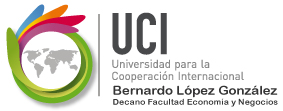 Sustitución de los funcionarios designados Art.142 RPT
La comprobación se llevará a cabo hasta su conclusión, por los funcionarios que las hubiesen iniciado, salvo cese, traslado, enfermedad o bien otra causa justa de sustitución de estos, lo cual deberá ser comunicado al sujeto pasivo
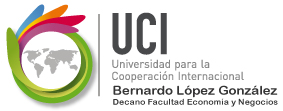 Improcedencia de presentar declaraciones rectificativas Art. 143 RPT
Una vez notificado el inicio de la actuación de comprobación e investigación, no procede la presentación de declaraciones autoliquidaciones tendientes a rectificar el impuesto y período objeto de las actuaciones. Cualquier importe ingresado relacionado con tales impuestos y períodos se tendrá como ingreso a cuenta de lo que en definitiva se determine mediante el acto de liquidación de oficio.
No obstante, el sujeto inspeccionado podrá hacer una solicitud de rectificación ante los funcionarios a cargo de la comprobación, para que se consideren cualesquiera otros elementos que pudieran incidir en la liquidación tributaria y que fueren desconocidos por esos funcionarios, debiendo aportar en ese mismo acto los comprobantes que los respalden.
La aceptación o no de tales elementos deberá informarse en la audiencia final a que se refiere el artículo 155 de este Reglamento y hacerse constar en el acta respectiva.
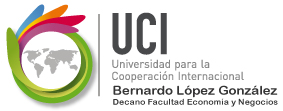 Interrupción de la actuación de comprobación e investigación Art. 144 RPT
Iniciada la actuación deberá seguir hasta su terminación, de acuerdo con su naturaleza y carácter, evitándose interrupciones que retarden injustificadamente la conclusión del procedimiento. No obstante, cuando la interrupción de las actuaciones por causas imputables a la Administración supere los dos meses contados a partir de la última actuación practicada, se producirán los siguientes efectos:

Se entenderá no producida la interrupción del cómputo de la prescripción como consecuencia del inicio de tales actuaciones.
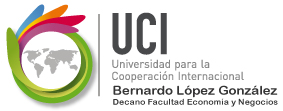 Interrupción de la actuación de comprobación e investigación Art. 144 RPT
b) Según lo regulado en el inciso e) del art. 130 del CNPT, aquellas declaraciones autoliquidaciones presentadas tendentes a rectificar el impuesto y período objeto de verificación, se considerarán válidas a cuantos efectos legales correspondan. 

Cualquier ingreso producto de dichas declaraciones se entenderá realizado espontáneamente a los efectos de las reducciones de las sanciones establecidas en el artículo 88 y de la excusa legal absolutoria contenida en el artículo 92, ambos del Código.
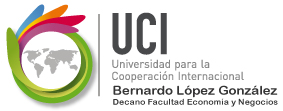 Interrupción de la actuación de comprobación e investigación Art. 144 RPT
c) Procederá la respuesta de cualquier consulta que se hubiere planteado sobre la materia objeto del procedimiento y cuya respuesta se hubiere negado, a tenor de lo establecido en el inciso c) del artículo 119 del Código.

La continuación de las actuaciones deberá hacerse mediante notificación al sujeto fiscalizado, entendiéndose interrumpido a partir de la fecha de esta última notificación, el cómputo de la prescripción y válidas todas las actuaciones realizadas antes de la fecha de interrupción.
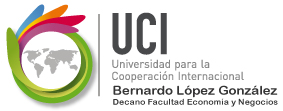 Interrupción de la actuación de comprobación e investigación Art. 144 RPT
No se considerarán interrumpidas las actuaciones ante el sujeto pasivo cuando se le hubiere notificado que se están llevando a cabo actuaciones ante terceros, a los efectos de obtener informes, estudios técnicos y en general, cualquier información previsiblemente pertinente para efectos tributarios necesaria para la correcta determinación de su obligación, lo cual deberá hacerse constar en el expediente administrativo.
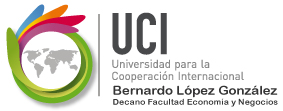 Lugar y horarios en los que debe efectuarse la actuación de comprobación e investigación Art. 145 RPT
La actuación deberá desarrollarse en el lugar donde esté efectivamente centralizada la gestión administrativa y la dirección de los negocios del sujeto pasivo objeto de la inspección o bien, donde se realicen las actividades económicas o donde existan pruebas de los hechos a comprobar. Además deberá gestionarse en horas hábiles, atendiendo a la jornada de trabajo del  sujeto pasivo inspeccionado y de la Administración, sin perjuicio de que de común acuerdo se permita la actuación fuera de la jornada común.
Cuando por alguna circunstancia justificada no pudieran desarrollarse en uno de esos lugares o sea conveniente para el mejor desarrollo de las actuaciones, se podrán desarrollar en las oficinas de la AT.
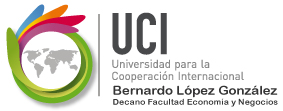 Revisión de la documentación del sujeto pasivo Art.146 RPT
Durante la comprobación, los sujetos pasivos deberán poner a disposición de los funcionarios de fiscalización, su contabilidad, libros, facturas, contratos, correspondencia, documentación y demás justificantes concernientes a su actividad económica incluidos los programas y archivos en soportes magnéticos.
De estimarse necesario, por las especiales características o complejidad de la documentación que se requiera al sujeto fiscalizado, se le podrá conceder un plazo de tres días hábiles para cumplir con esa obligación, el cual podrá ser prorrogado ante debida justificación, por un plazo igual.
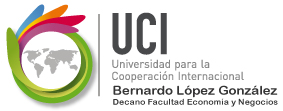 Requerimientos de información Art. 147 RPT
Los funcionarios a cargo de la fiscalización podrán requerir información que resulte previsiblemente pertinente para efectos tributarios, al sujeto inspeccionado o terceros relacionados, con el fin de procurar la correcta verificación de la situación tributaria objeto de comprobación.
 
El requerimiento de referencia deberá ser notificado por los medios que autorice el CNPT. El requerimiento se dirigirá al sujeto inspeccionado o al tercero relacionado o a quien ostente su representación legal, concediéndosele un plazo de tres días hábiles para que cumpla con lo requerido. En supuestos de especial complejidad, el funcionario a cargo podrá ampliar este plazo según lo estime razonable.
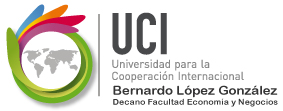 Requerimientos de comparecencia ante la Administración Tributaria Art. 148 RPT
Los funcionarios a cargo de la fiscalización podrán citar al sujeto pasivo inspeccionado o terceros relacionados con la obligación tributaria correspondiente para que comparezcan dentro de un plazo no menor de tres días hábiles ante la Administración Tributaria y contesten, oralmente o por escrito, las preguntas o cuestionamientos necesarios para la verificación de la situación tributaria objeto de comprobación. El requerimiento deberá ser notificado a la persona que deba comparecer.
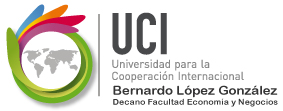 Inspección de locales Art. 149 RPT y 113 CNPT
Los funcionarios de las áreas de fiscalización de las AATT y de la DGCN, conforme a su competencia material y territorial, podrán inspeccionar los locales, se trate de bienes muebles e inmuebles, ocupados por cualquier título por el sujeto pasivo.
En caso de negativa o resistencia del sujeto pasivo a permitir el acceso a sus locales, se levantará un acta en la cual se indicará el lugar, fecha, nombre y demás elementos de identificación del renuente, y cualquiera otra circunstancia que resulte conveniente precisar.
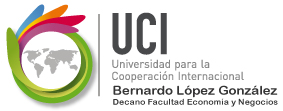 Inspección de locales Art. 149 RPT y 113 CNPT
El acta será firmada por los funcionarios que participen en la actuación y por la persona física que impidió el acceso. Si este no sabe, no quiere o no puede firmar, así deberá hacerse constar.
Ante esta negativa o resistencia, los órganos de fiscalización competentes pueden solicitar a la autoridad judicial, mediante resolución fundada, autorización para el allanamiento; el acta levantada sirve de base para la solicitud, sin perjuicio de la aplicación de las sanciones que correspondan.



No será necesario obtener autorización previa ni será exigible la aplicación de la medida cautelar de allanamiento para ingresar a los establecimientos, que por su propia naturaleza estén abiertos al público, siempre que se trate de las áreas de acceso público.
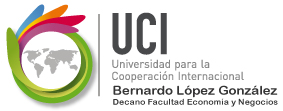 Secuestro de documentos y bienes Art. 150 RPT y 114 CNPT
En caso de negativa de las personas obligadas a cumplir con los suministros generales o con los requerimientos individualizados de información, fiscalización solicitará autorización a la autoridad judicial, para el secuestro de documentos y bienes previstos en la ley.
La potestad de realizar un secuestro de documentos dentro o con ocasión de una actuación de comprobación e investigación cabrá tanto respecto de los contribuyentes, responsables o declarantes como respecto de los informantes.

Cuando la AT requiera preservar documentos o bienes necesarios para la determinación de la obligación tributaria o, para asegurar las pruebas de la comisión de un ilícito tributario, podrá prescindir del requerimiento previo a la persona en cuyo poder se halle la información o el bien y solicitar ésta directamente a la autoridad judicial.
La autorización para el secuestro de documentos conllevará la de ingreso al lugar donde éstos se encuentran, para los efectos de obtener la información requerida.
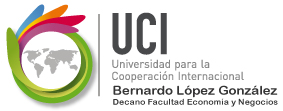 Sanción por no aportar la información solicitada Art. 82 del CNPT
Por resistirse a la actuación administrativa de control, la AT podrá aplicar una multa equivalente al dos por ciento de la cifra de sus ingresos brutos declarados en el periodo del impuesto sobre las utilidades, anterior a aquel en que se produjo la infracción, con un mínimo de 10  y un máximo de 100 SB
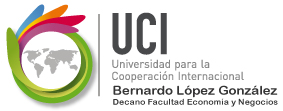 Elaboración de propuesta de regularización Art. 153 RPT, 144 CNPT
Siempre que los resultados obtenidos en la actuación de comprobación e investigación supongan diferencias de las bases imponibles o de las cuotas tributarias declaradas, el funcionario a cargo deberá elaborar la propuesta de regularización en la cual se hará constar:
 
a) El impuesto y período fiscal objeto de verificación.
 
b) Los hechos, las pruebas y los fundamentos jurídicos que motivan las diferencias con lo inicialmente declarado o lo determinado ante la omisión en la presentación de las declaraciones autoliquidaciones a que estuviera obligado.
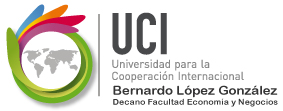 Elaboración de propuesta de regularización Art. 153 RPT
c) La cuota tributaria determinada por impuesto y período impositivo o tratándose de impuestos con devengo instantáneo, la cuota tributaria por cada hecho imponible, así como los intereses generados desde la fecha en que debió pagarse el impuesto y hasta la fecha de la propuesta.

d) Los elementos considerados en la petitoria de rectificación, en caso de haberse presentado alguna.

La propuesta la suscriben los funcionarios actuantes de fiscalización que realizó la actuación de comprobación e investigación.

La notificación de la propuesta de regularización se realiza en la audiencia final.
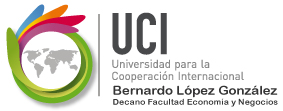 Convocatoria a la audiencia final Art. 154 RPT
Deberá efectuarse con tres días hábiles de anticipación a la fecha programada para su realización.

A la audiencia el sujeto fiscalizado podrá acudir personalmente o hacerse representar por medio de un representante legal, con la debida personería con no más de quince días de expedida o bien a través de un apoderado que ostente poder suficiente que expresamente le permita:

Comparecer en la audiencia y en caso de regularizar en el mismo acto, habilitarlo para disponer sobre la totalidad de la cuota tributaria determinada y sus accesorios, debiéndose aportar, antes del inicio de la audiencia, el poder de referencia.
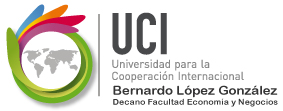 Convocatoria a la audiencia final Art. 154, 160 a 163 RPT
De no concurrir a la hora y fecha indicadas, salvo que demuestre la existencia de causa justificada, se tendrá como puesta de manifiesto su disconformidad total con los resultados de la actuación de comprobación e investigación, por lo que se continuará el procedimiento.
Si el compareciente concurriera con un poder insuficiente que no le permita expresamente participar en la audiencia, se le apercibirá para que subsane ese defecto, entendiéndose automáticamente trasladada la audiencia para el tercer día hábil siguiente, a la misma hora y lugar, dejándose constancia expresa de ese hecho, en acta que se levantará al efecto. Si antes de iniciar la audiencia programada se constatara la persistencia de los errores en el poder conferido, se hará constar así en un acta, continuándose el procedimiento bajo los supuestos de no concurrencia del sujeto pasivo.
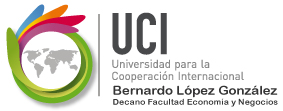 Celebración de la audiencia final Art. 155 RPT
En el día, hora y lugar indicados en la convocatoria, se llevará a cabo la audiencia final, que se desarrollará en el orden siguiente:

Comunicación de:

1.1 Las valoraciones realizadas en función de la petición de rectificación presentada.

1.2  Las determinaciones tributarias efectuadas, explicándosele al sujeto pasivo los hechos y fundamentos de derecho que motivan las diferencias en las bases imponibles y en las cuotas tributarias, con respecto a las autoliquidadas o que debieron haberse autoliquidado en supuestos de omisión en la presentación de las declaraciones a que se estuviera obligado. También se comunicará la cuantía de los intereses correspondientes, acumulados a esa fecha.
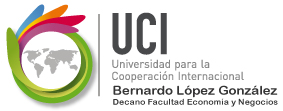 Celebración de la audiencia final Art. 155 RPT
1.3 Las disminuciones en las bases imponibles y en las cuotas tributarias o los aumentos en los saldos a favor originalmente declarados, cuando procedan, estándose bajo este supuesto a lo regulado en el artículo 165 del presente Reglamento.

1.4 Las disminuciones en las pérdidas declaradas, las cuales podrían generar repercusiones en períodos fiscales posteriores.

1.5 Que del proceso de comprobación e investigación no resultaron diferencias con respecto a lo declarado.
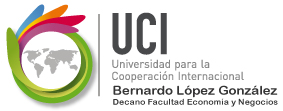 Celebración de la audiencia final Art. 155 RPT
2. Comunicación de las posibles infracciones administrativas que se tipificarían y las respectivas sanciones.

2.1 Advertencia al sujeto pasivo, sobre las consecuencias jurídicas y económicas de la eventual aceptación de la propuesta de regularización practicada y de las reducciones que se producirían en las multas por las sanciones que se impusieran, según lo establecido en el artículo 88 del Código.

2.2 Proposición al sujeto compareciente de la propuesta de regularización de las diferencias comunicadas, informándosele de su derecho a manifestar conformidad o no con dicha propuesta, pudiendo ser esta total o parcial, todo al tenor de lo dispuesto en el artículo 156 del presente Reglamento.
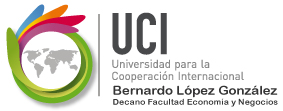 Celebración de la audiencia final Art. 155 RPT
Concluida la audiencia final, los funcionarios actuantes extenderán un acta dejando constancia expresa de todos los aspectos desarrollados. Esta acta se extenderá en dos tantos, que deberán ser firmados por los funcionarios actuantes y por el compareciente, entregándosele un tanto, quien se tendrá por notificado de su contenido. 
En caso de que no sepa o no quiera firmarla, se dejará constando ese  hecho en el acta.

En este acto se pondrá a disposición del sujeto fiscalizado, el expediente determinativo y sus accesorios, así como el expediente sancionador, en el que se respaldan las actuaciones administrativas realizadas y los resultados comunicados.
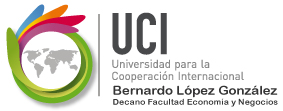 Propuesta de regularización Art 157 y 165 RPT y 144 CNPT
Siempre que los resultados obtenidos en la actuación de comprobación e investigación supongan diferencias de las bases imponibles o de las cuotas tributarias declaradas, el funcionario a cargo debe proponerle al sujeto pasivo la conformidad con la propuesta de regularización, la cual se formulará para cada concepto que afecte la base imponible y la cuota tributaria determinada, respecto al impuesto y período fiscal objeto de comprobación.
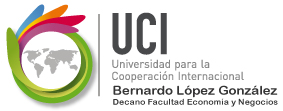 Posición del sujeto pasivo frente a la propuesta de regularización Art. 158 RPT
El sujeto fiscalizado deberá manifestar su conformidad o disconformidad con cada uno de los elementos que configuran la base imponible y la cuota tributaria, presentados en la propuesta de regularización que se le formuló. Su decisión será única y definitiva y debe externarse en un solo acto, haciéndose constar en el modelo establecido al efecto.
Esta manifestación podrá darse en la audiencia final o si así lo decidiera, compareciendo personalmente ante los funcionarios actuantes, dentro de los cinco días hábiles siguientes a la fecha de celebración de aquella audiencia. En este último supuesto, la conformidad se hará constar en el modelo establecido al efecto.
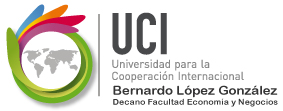 Posición del sujeto pasivo frente a la propuesta de regularización Art. 158 RPT
La conformidad podrá tener carácter total o parcial. Se entenderá como total, cuando comprenda todos los elementos que conforman la base y la cuota tributaria determinada, respecto a un impuesto y su período fiscal. Se entenderá como parcial, cuando se manifiesta conformidad sobre algunos de los conceptos que conforman la base imponible determinada, para un impuesto y su período fiscal, manifestando disconformidad con otros de aquellos elementos.
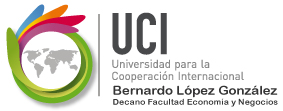 Conformidad con la propuesta de regularización Art. 157 RPT
La conformidad del sujeto pasivo con la propuesta de regularización, constituye una manifestación voluntaria de aceptación total o parcial de la propuesta de regularización notificada en la audiencia final

Cuando la conformidad se manifieste en la celebración de la audiencia, deberá dejarse constancia expresa en el acta que se expida para documentarla; si se manifiesta dentro de los cinco días siguientes, se hará constar en el modelo establecido al efecto.
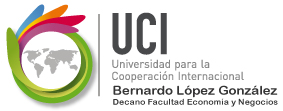 Conformidad con la propuesta de regularización Art. 157 RPT
La aceptación parcial o total  tiene  los siguientes efectos:

a) Deuda tributaria: La conformidad manifestada por el sujeto fiscalizado constituye el reconocimiento de la deuda determinada por los órganos de la fiscalización, considerándose dictado y notificado el acto administrativo de liquidación de oficio en el mismo momento de la aceptación en los mismos términos contenidos en la propuesta de regularización aceptada, procediéndose a elaborar el documento de ingreso y a su registro.
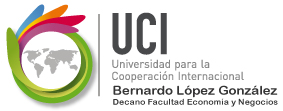 Conformidad con la propuesta de regularización Art. 157 RPT
b) El interesado debe hacer el ingreso del importe regularizado mediante el modelo oficial establecido para ese fin, en un plazo máximo de treinta días hábiles contados a partir del día siguiente en que manifestó su conformidad con la propuesta de regularización, momento en que se entiende dictado el acto administrativo de liquidación o bien obtener, dentro de ese mismo plazo, un aplazamiento o fraccionamiento de pago. 

El incumplimiento en el pago dentro del plazo respectivo faculta a la AT a ejercer la acción de cobro.
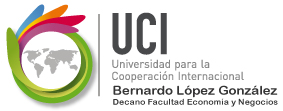 Conformidad con la propuesta de regularización Art. 157 y 161 RPT 81 y 88 CNPT
c) Extinción de la facultad de comprobación: La AT no podrá revisar nuevamente, los conceptos y períodos de los tributos sobre los que se hubiere manifestado conformidad con la propuesta de regularización y la liquidación emanada se tendrá como definitiva.


d) Reducción de sanciones: Si se aplica alguna de las sanciones contempladas en el artículo 81 del CNPT y se hubiere reparado el incumplimiento, aplican reducciones
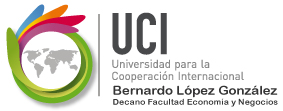 Conformidad con la propuesta de regularización Art. 157 RPT
e) Revisión excepcional de la regularización: No proceden recursos contra el acto administrativo que se entiende dictado de conformidad con la propuesta de regularización, salvo manifiesto error en los hechos, en cuyo caso el interesado deberá plantear la solicitud respectiva ante el órgano que dictó el acto, de conformidad con el artículo 102 del Código, en un plazo máximo de diez días hábiles contados a partir de que manifestó su conformidad con la propuesta, momento en que se entiende dictado y notificado el acto administrativo de liquidación. La eventual revisión de ese acto por error en los hechos, no suspende los efectos de éste, por lo que el sujeto fiscalizado igualmente debe ingresar el monto regularizado dentro del plazo indicado, sin perjuicio de la devolución si se comprueba el error, en cuyo caso deberá modificarse la liquidación, notificándose así al interesado.
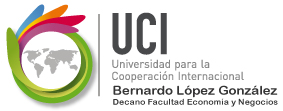 Disconformidad con la propuesta de regularización Art. 160 RPT
La disconformidad es una manifestación voluntaria del sujeto fiscalizado de desacuerdo con la propuesta de regularización que le han formulado los órganos actuantes. Tendrá carácter total cuando la disconformidad abarque todos los conceptos incluidos en aquella propuesta y carácter parcial, cuando manifieste desacuerdo sólo sobre algunos de los conceptos de la propuesta.
Se entenderá puesta de manifiesto la disconformidad cuando el sujeto fiscalizado:

a) Lo indique expresamente, en la misma audiencia final o dentro de los cinco días posteriores a su celebración.
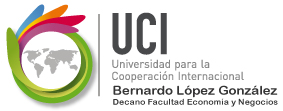 Disconformidad con la propuesta de regularización Art. 160 RPT
b) No comparezca dentro de los cinco días referidos en el artículo 158 del presente Reglamento.

En los dos últimos supuestos, los funcionarios actuantes deberán levantar un acta donde se haga constar esta circunstancia.
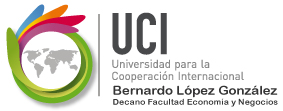 Sentencia N° 12496-2016 de agosto 2016 sentencia N° 604-F-S1-2022 de marzo 2022
La Sala Constitucional declaró la inconstitucionalidad del artículo 144 del CNPT reformado mediante la Ley N° 9069. Luego de esa sentencia, el 10 de marzo de 2022 la Sala Primera de la Corte Suprema de Justicia confirmó que el procedimiento debe declararse nulo, independientemente si en el transcurso de éste, el fundamento normativo cambió y se dejó de aplicar el artículo inconstitucional. Así consta en la sentencia N° 604-F-S1-2022. La decisión constituye el primer antecedente judicial de nuestra Sala Primera de la Corte Suprema de Justicia sobre el tema, y se espera que sea replicado para cada uno de los procesos pendientes de dictado de sentencia, declarándose la nulidad del procedimiento.
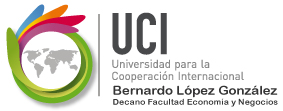 Traslado de cargos y observaciones  Art. 162 RPT
Para efectos del procedimiento fiscalizador, en los casos en que se determine una diferencia de impuesto a cargo del sujeto pasivo, si el sujeto manifiesta disconformidad total o parcial con los resultados del proceso de comprobación e investigación, se deberá emitir un documento en el que se le informen y trasladen los cargos, hechos y fundamentos propios de la determinación de oficio.
La emisión y notificación del traslado de cargos u observaciones determinativo deberá realizarse dentro del plazo máximo de un mes, el cual se computa a partir de la manifestación de disconformidad, total o parcial.
Los funcionarios de fiscalización extenderán los traslados de cargos u observaciones en los modelos oficiales de la AT, los cuales deberán ser firmados por el funcionario encargado del estudio y su superior jerárquico inmediato.
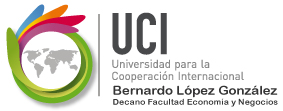 Impugnación del sujeto pasivoArt. 162 RPT
Dentro de los diez días hábiles siguientes a la fecha de notificación del traslado que menciona el artículo 161 de este Reglamento, el sujeto pasivo puede impugnar por escrito, o por los medios que establezca la Administración Tributaria, las observaciones o cargos formulados, debiendo en tal caso especificar los hechos y las normas jurídicas en que fundamenta su reclamo y alegar las defensas que considere pertinentes con respecto a los hechos que se le atribuyan, proporcionando u ofreciendo las pruebas respectivas.

Vencido el plazo indicado, no cabe ninguna impugnación. En caso de presentarse la impugnación de forma extemporánea, la misma será rechazada ad portas, quedando posibilitado el obligado tributario a presentar sus alegatos en las etapas recursivas subsecuentes. La Administración Tributaria deberá poner en conocimiento al interesado, notificando el carácter extemporáneo de la impugnación presentada.

El contribuyente podrá pagar bajo protesta, el monto del tributo, junto con los intereses respectivos.
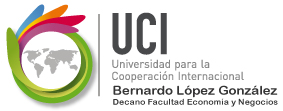 Resolución que determina de oficio la obligación tributaria Art. 163 RPT
Interpuesta o no la impugnación dentro del plazo de diez días hábiles establecido en el artículo 162 de este Reglamento, el Gerente y Subgerente de la ATT competente, o el Director y Subdirector de la DGCN, o el Director y Subdirector de la Dirección de Fiscalización deberán dictar y firmar en forma conjunta la resolución que determina la obligación tributaria.

La AT deberá dictar y notificar la resolución al sujeto pasivo dentro los dos meses siguientes al vencimiento del plazo para interponer la impugnación, se haya interpuesto o no la misma.

Para efectos de la AT, este plazo será ordenatorio, debiendo notificarse la resolución, aun vencido este plazo.

La resolución deberá atenerse a lo dispuesto en el artículo 147 del Código e indicarle al sujeto pasivo los recursos que procedan contra la misma.
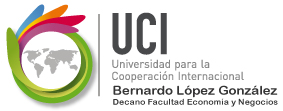 Expediente administrativo de la actuación de comprobación e investigación Art. 166 RPT
La actuación debe documentarse en actas de fiscalización, requerimientos de información, hojas de trabajo elaboradas por el funcionario a cargo, documentación aportada por el sujeto inspeccionado o por terceros y cualquier otro documento que se requiera para respaldar dichas actuaciones.
Tales documentos deben consignarse en un expediente administrativo y en expedientes accesorios, cuando proceda, numerarlos en forma consecutiva.
El expediente administrativo y los expedientes accesorios contendrán todos aquellos elementos probatorios que sustentan la fiscalización realizada por la AT.

El sujeto pasivo tendrá derecho a acceder al expediente y a obtener copias a su costo, personalmente o a través de un tercero debidamente autorizado, una vez celebrada la audiencia final, en la cual se concluye la etapa de investigación y comprobación del proceso.
En caso de autorizar a un tercero, deberá presentarse una nota formal suscrita por el obligado tributario y debidamente autenticada.
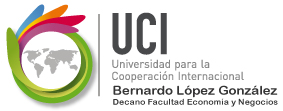 Actuaciones en materia de delitos contra la Hacienda Pública Art. 169 RPT
Si en el procedimiento de comprobación e investigación de la obligación tributaria se estima que las irregularidades detectadas pudieran ser constitutivas del delito de Fraude a la Hacienda Pública, se procederá de conformidad con el artículo 90 del Código, presentando la correspondiente denuncia penal. Una vez presentada la denuncia la AT tendrá un mes para comunicarlo al sujeto pasivo, mediante el modelo que se establezca para esos efectos.
Salvo que transcurra el plazo de cinco años establecido en el artículo 90 del Código, si la denuncia penal fuere desestimada o sobreseída, la AT continuará con el procedimiento de comprobación e investigación de la obligación tributaria. Asimismo, iniciará o continuará el procedimiento sancionador administrativo.
Las regulaciones de esta sección, deberán ser aplicadas por todos los órganos de la AT , que en el ejercicio de sus competencias encuentren irregularidades que pudieran constituir el delito establecido en el artículo 90 del Código.
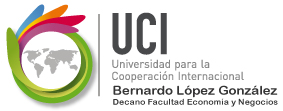 Reglamento de criterios objetivos de selección
Mediante Decreto Ejecutivo Nº250050-H del 23 de marzo de 1996 se define que anualmente  a más tardar la última semana de enero se deben revisar y publicar la lista de criterios de selección.
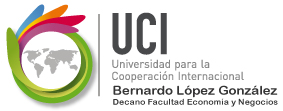 Procedimiento de revisión de la resolución determinativa de la obligación tributaria Art. 145, 146 y 156 del CNPT, 85, 127 y 163 del RPT
“Notificada la resolución que determina la obligación tributaria a que se refieren los artículos 127 y 163 de este Reglamento, dentro de los treinta días hábiles  siguientes el sujeto pasivo podrá recurrirla, interponiendo:
Recurso de revocatoria ante el órgano de la Administración Tributaria que la dictó.
 
Recurso de apelación para ante el Tribunal Fiscal Administrativo.
 
Demanda en sede contencioso-administrativa, pudiendo interponerse aun cuando no se hubiere interpuesto alguno o ninguno de los recursos anteriormente señalados.
Interpuesto el recurso de revocatoria y también el recurso de apelación, dentro del plazo establecido para recurrir, se tramitará el presentado en primer lugar y se declarará inadmisible el segundo, sin perjuicio del derecho que le asiste al interesado de interponer, si así lo decide, el recurso de apelación para ante el Tribunal Fiscal Administrativo, contra la resolución que resuelve el de revocatoria.”
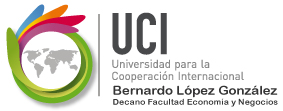 Recursos Art. 145, 146 y 156 del CNPT
Contra los aumentos en las bases imponibles y en las cuotas tributarias, en que hay disconformidad, podrá presentar, el recurso de revocatoria ante al órgano fiscalizador que emitió el acto.  Pero si prescinde de ese recurso puede presentar un recurso de apelación ante el Tribunal Fiscal Administrativo. en un plazo de treinta días hábiles, contados a partir del día hábil siguiente a la notificación de este acto.
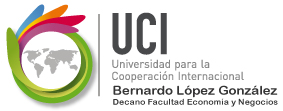 Otra alternativa
También puede presentar la demanda ante el Tribunal Contencioso Administrativo de acuerdo con la normativa establecida en el Código Procesal Contencioso Administrativo.
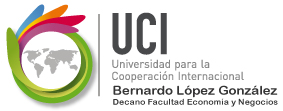 Fraude a la Hacienda Pública  Art. 92 CNPT
El que, por acción u omisión, defraude a la Hacienda Pública con el propósito de obtener, para sí o para un tercero, un beneficio patrimonial, evadiendo el pago de tributos, cantidades retenidas o que se hayan debido retener, o ingresos a cuenta de retribuciones en especie u obteniendo indebidamente devoluciones o disfrutando beneficios fiscales de la misma forma, siempre que la cuantía de la cuota defraudada, el importe no ingresado de las retenciones o los ingresos a cuenta o de las devoluciones o los beneficios fiscales indebidamente obtenidos o disfrutados exceda de quinientos salarios base, será castigado con la pena de prisión de cinco a diez años.
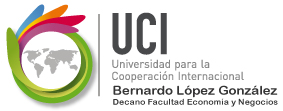 Fraude a la Hacienda Pública Art. 92 CNPT
Para los efectos de lo dispuesto en el párrafo anterior debe entenderse que: 
El monto de quinientos salarios base se considerará condición objetiva de punibilidad. 
 
El monto no incluirá los intereses, las multas ni los recargos de carácter sancionador. 
 
Para determinar la cuantía mencionada, si se trata de tributos, retenciones, ingresos a cuenta o devoluciones, periódicos o de declaración periódica, se estará a lo defraudado en cada período impositivo o de declaración y, si estos son inferiores a doce meses, el importe de lo defraudado se referirá al año natural. En los demás supuestos la cuantía se entenderá referida a cada uno de los distintos conceptos por los que un hecho imponible sea susceptible de liquidación.
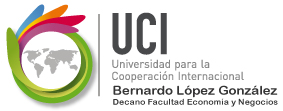 Fraude a la Hacienda Pública  Art. 92 CNPT
Se considerará excusa legal absolutoria el hecho de que el sujeto repare su incumplimiento, sin que medie requerimiento ni actuación de la AT para obtener la reparación. 

Se entenderá como actuación de la Administración toda acción realizada con la notificación al sujeto pasivo, conducente a verificar el cumplimiento de las obligaciones tributarias.
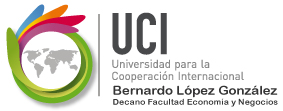 Muchas gracias
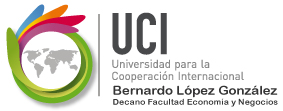